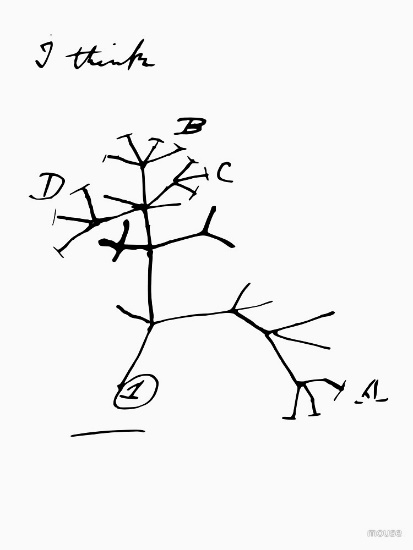 A História da Evolução
“Nada na biologia faz sentido exceto à luz da evolução”
Lamarck (1744 - 1829)
Lamarck (1744 - 1829)
Primeiro pesquisador a pensar a Evolução de forma científica

Filosofia Zoológica (1809)
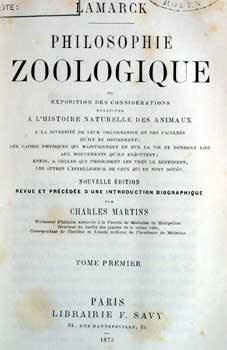 Lamarck (1744 - 1829)
Cinco fundamentos:

1) Existência do Impulso Vital (alma)
2) Geração espontânea
3) “A necessidade cria órgãos e estruturas”
4) Lei do uso e desuso
5) Herança dos caracteres adquiridos
Lamarck (1744 - 1829)
PARA PENSAR!

Paradoxo de Lamarck: 

Pressão ambiental x determinação inata

?????????
Darwin (1809 – 1882)
Darwin (1809 – 1882)
Evolucionismo Lamarckista
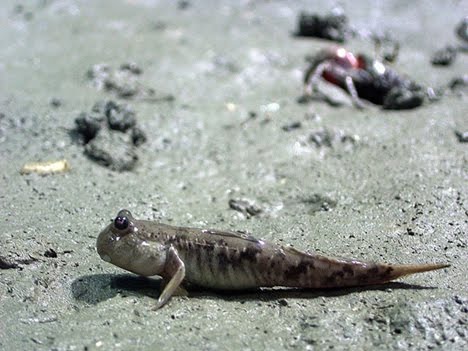 Darwin (1809 – 1882)
Uniformitarismo de Hutton
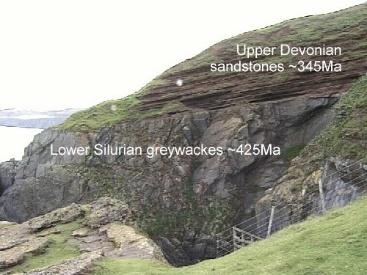 Darwin (1809 – 1882)
Thomas Malthus
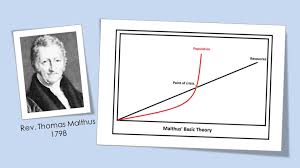 Darwin (1809 – 1882)
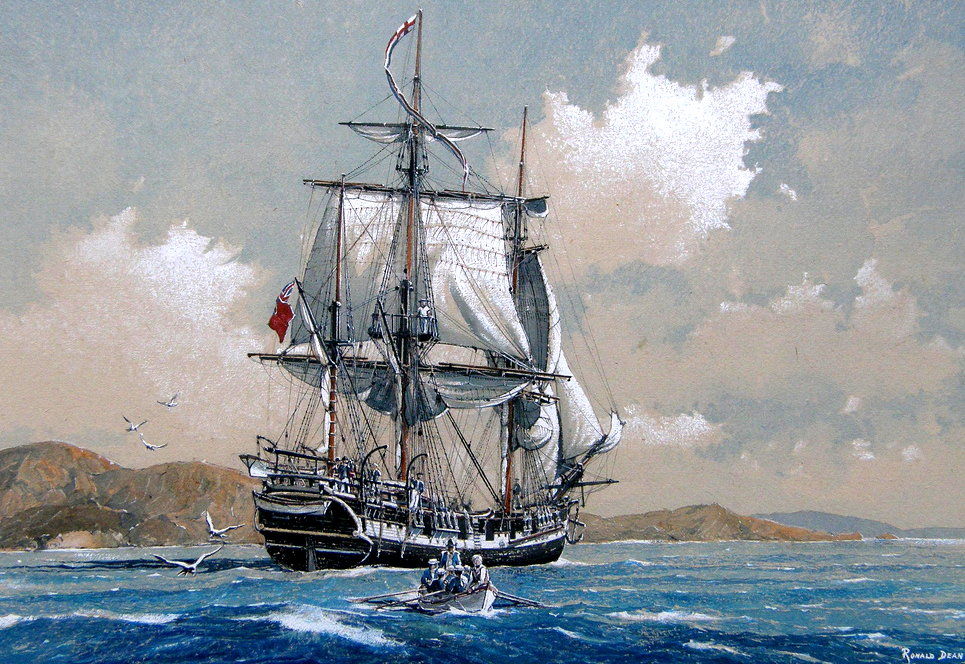 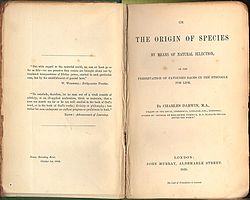 Darwin (1809 – 1882)
“Sobre a Origem das espécies por meio da SELEÇÃO NATURAL” (1858)
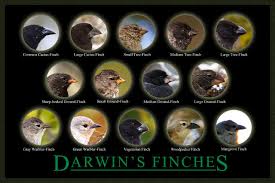 Wallace (1823 – 1913)
Wallace (1823 – 1913)
“Sobre a tendência das variedades de se separarem indefinidamente do tipo original” (1858)
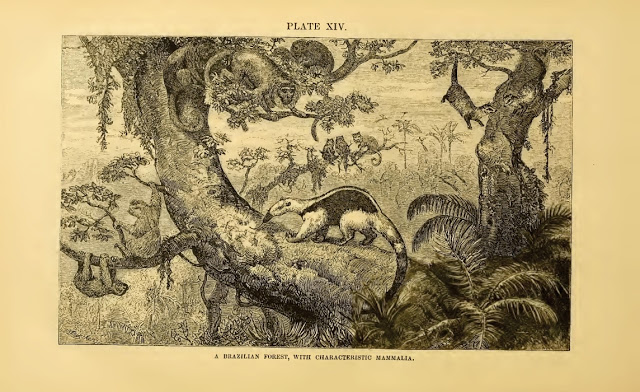 Louis Pasteur (1822 – 1895)
Louis Pasteur (1822 – 1895)
Fim da teoria de abiogênese (1862)
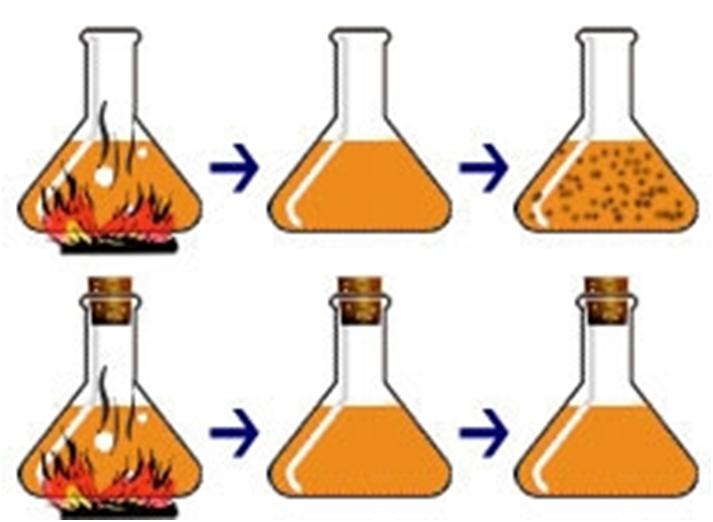 Mendel (1822 – 1884)
Mendel (1822 – 1884)
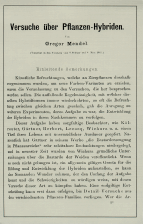 “Ensaios com plantas híbridas” (1866)
Mendel (1822 – 1884)
Weismann (1834 – 1914)
Weismann (1834 – 1914)
“Sobre herança” (1883)
Células Soma e Células Germe
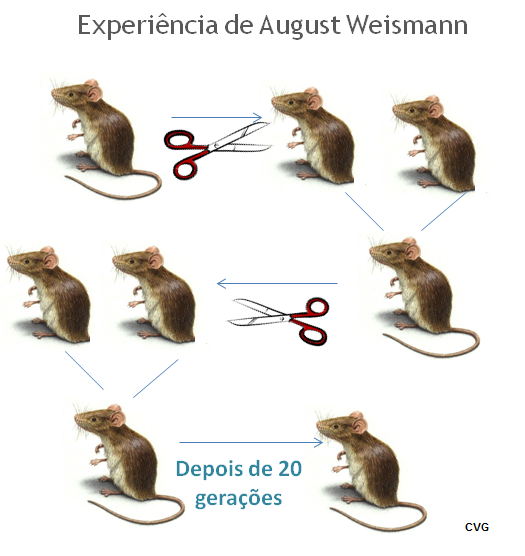 Teoria Sintética da evolução (1937 – 1950)
Alterações Genéticas
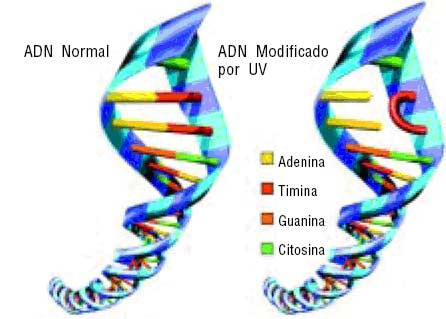 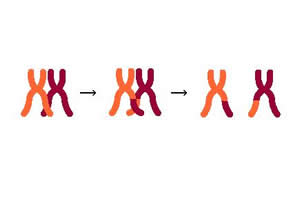 Teoria Sintética da evolução (1937 – 1950)
Alterações Fenotípicas (anatomia/fisiologia)
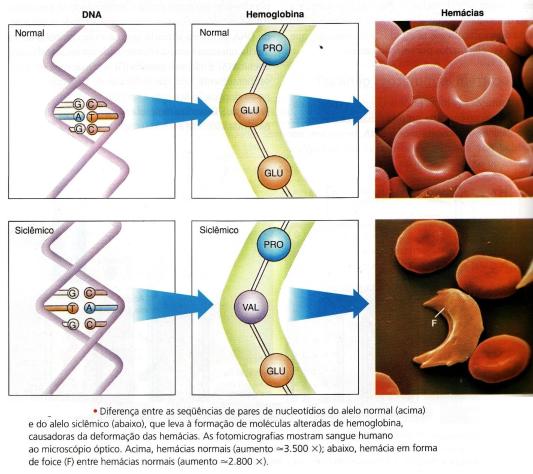 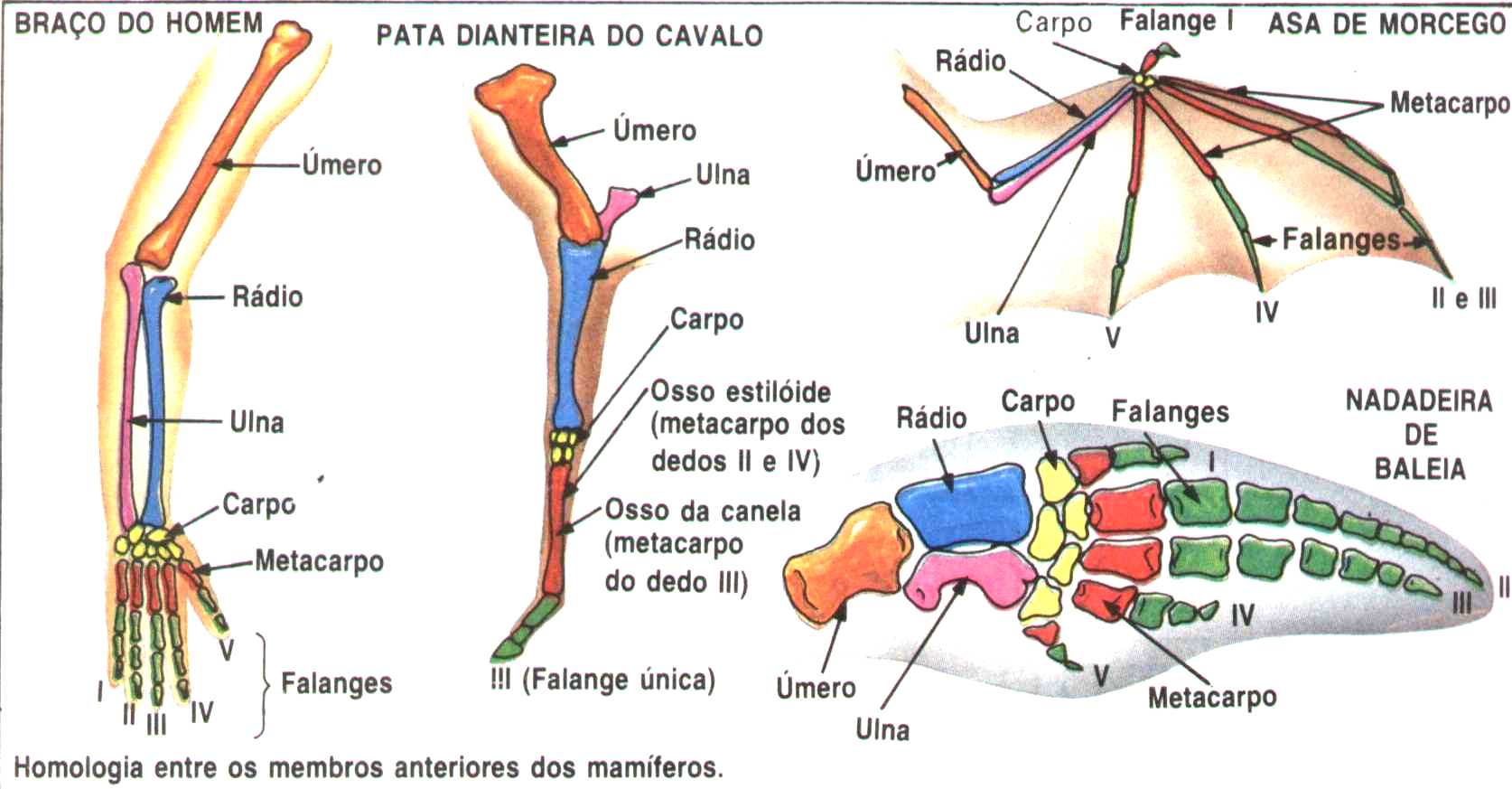 Teoria Sintética da evolução (1937 – 1950)
Especiação (filogenia)
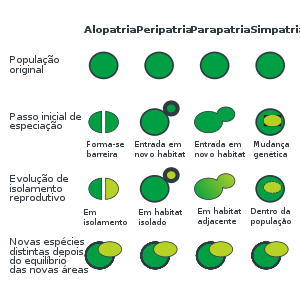 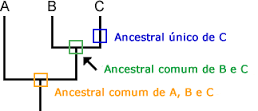 Teoria Sintética da evolução (1937 – 1950)
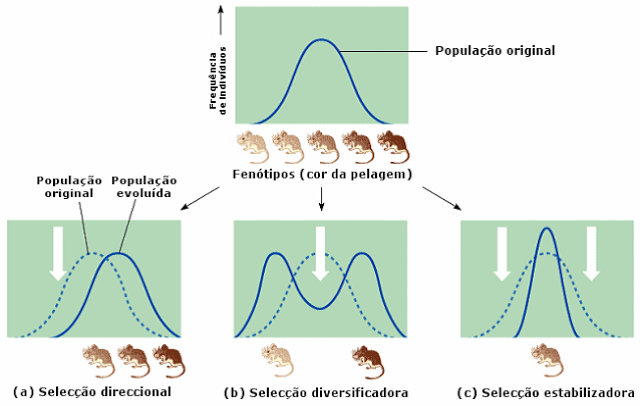 Seleção Natural
“Nada na biologia faz sentido exceto à luz da evolução”  Theodosius Dobzhansky, 1937
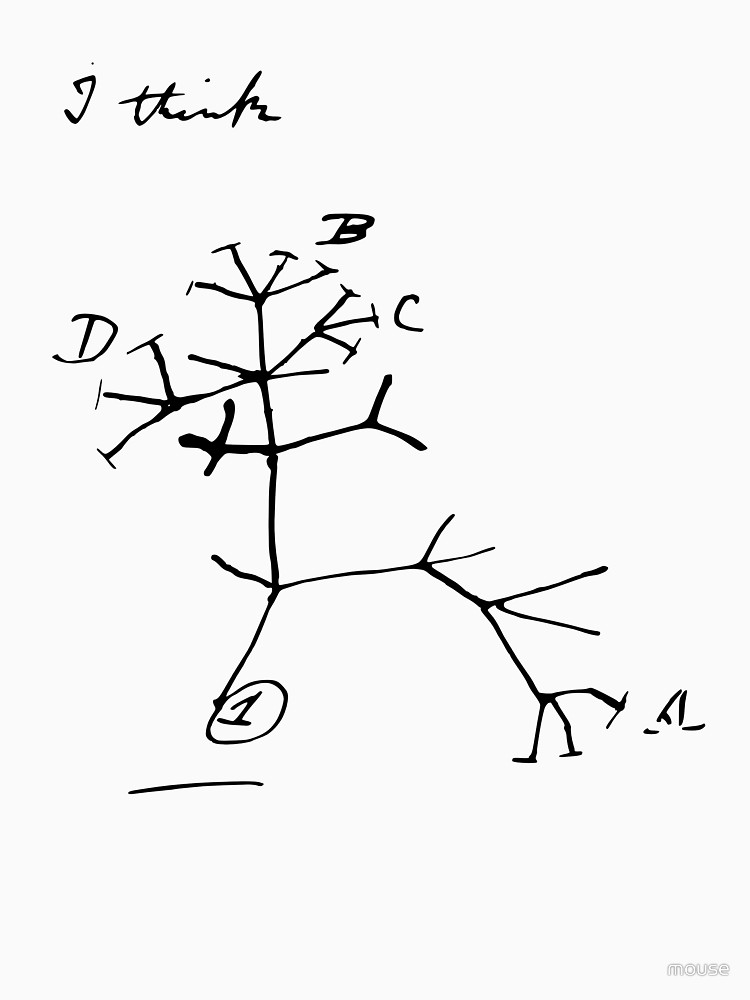 Vamos jogar!!!
Muito Obrigado!!!